Chủ đề 2: PHÉP CỘNG, PHÉP TRỪ TRONG PHẠM VI 20
Bài 7: PHÉP CỘNG (QUA 10) TRONG PHẠM VI 20
Tiết 5: Luyện tập
Mục tiêu
Củng cố các phép tính cộng (qua 10) của các bảng 6,7,8,9 cộng với một số.
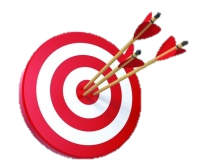 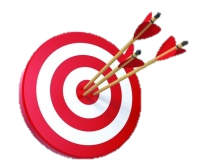 Vận dụng vào bài tập và giải toán thực tế.
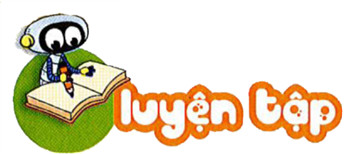 1
Số ?
15
14
?
?
?
?
16
?
13
14
Bạn Sao hái những cây nấm ghi phép tính có kết quả 
bằng 12. Hỏi bạn Sao hái được bao nhiêu cây nấm?
2
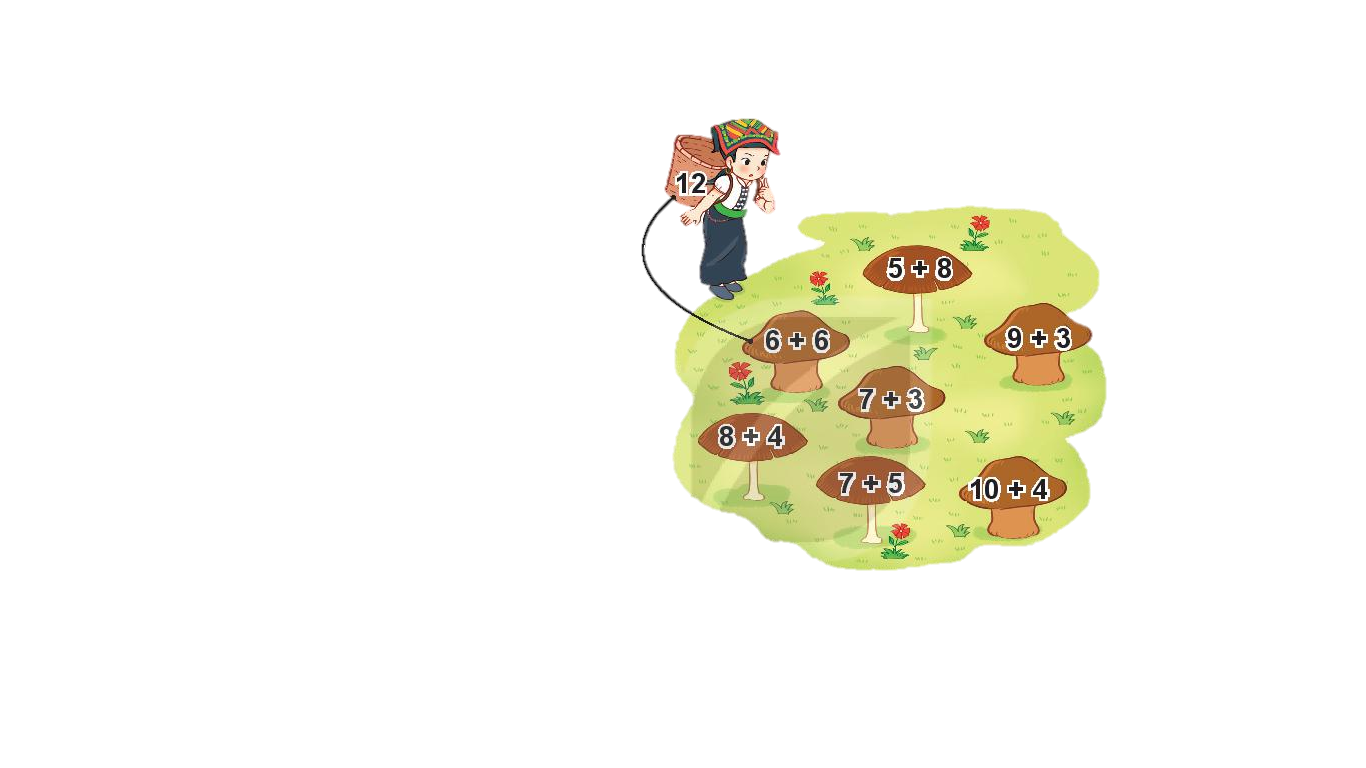 13
12
12
10
12
14
12
a) Tính kết quả của các phép tính ghi ở bậc thang?
b) Những phép tính nào có kết quả bằng nhau?
3
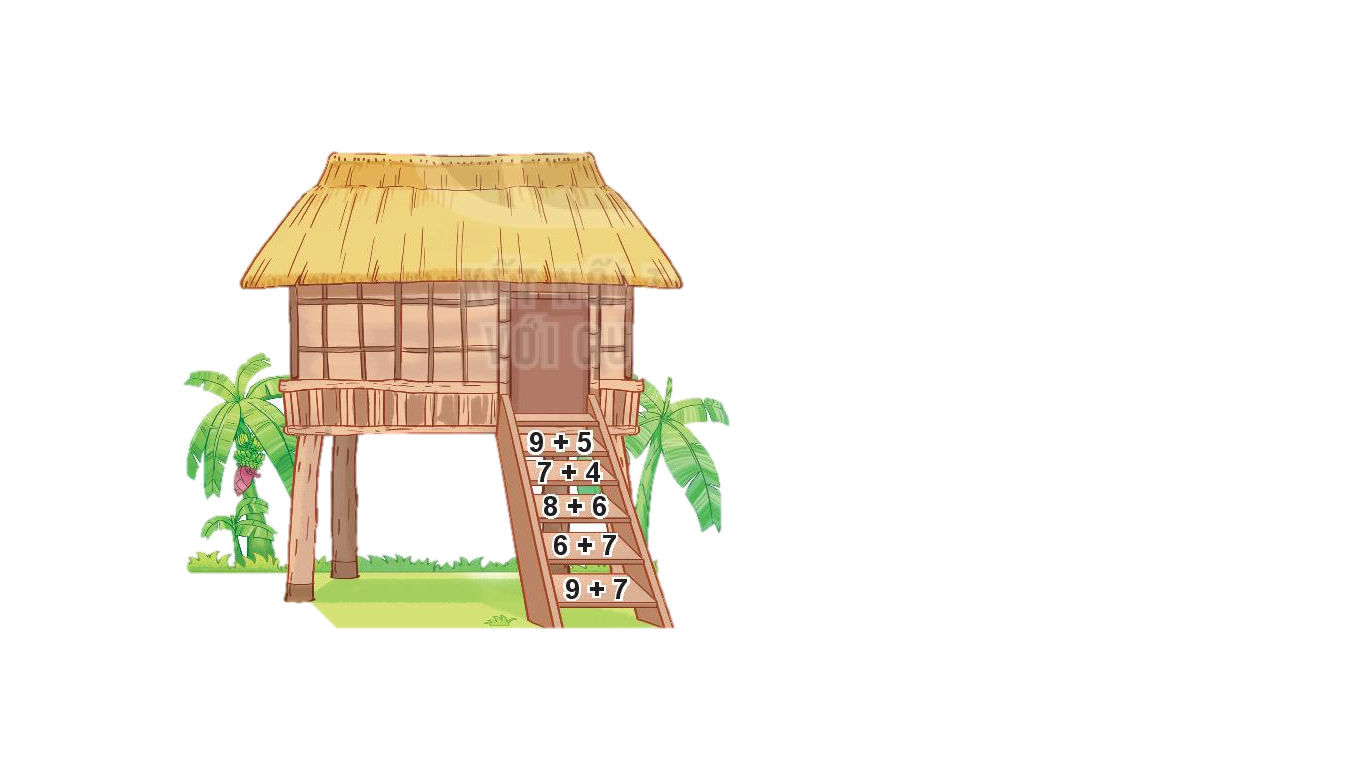 4
Hai con xúc xắc nào dưới đây có tổng số chấm ở các
 mặt trên bằng 11?
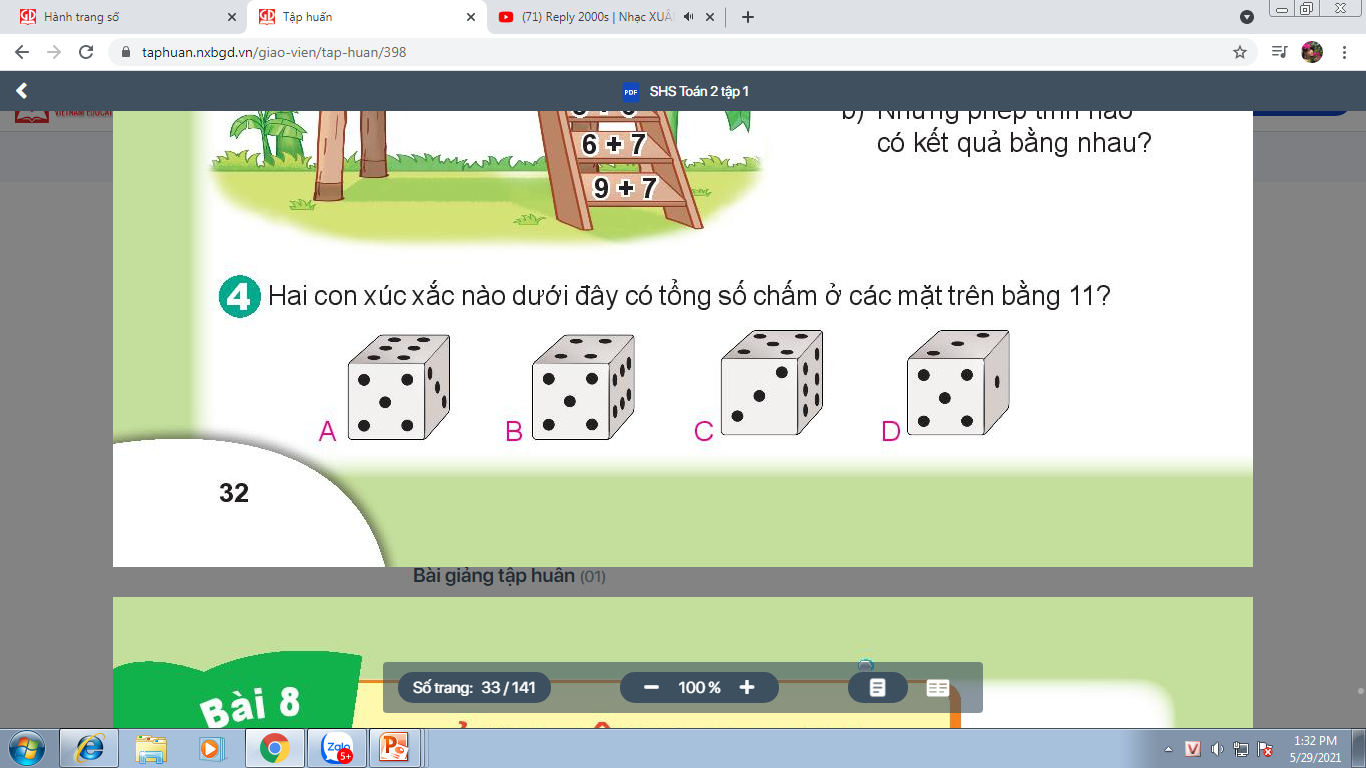 5
3
4
6
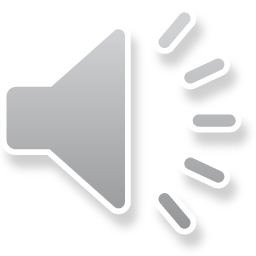 CHÀO TẠM BIỆT các con!